Slides about protista
Dr. Hesnaa Saeed Al-Mossawi
Animal like protistis
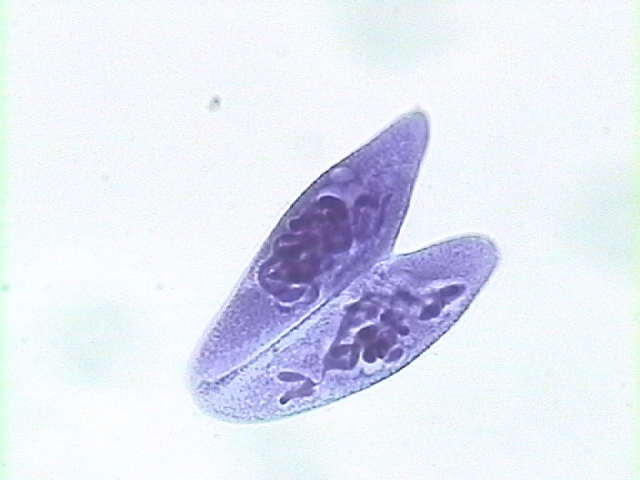 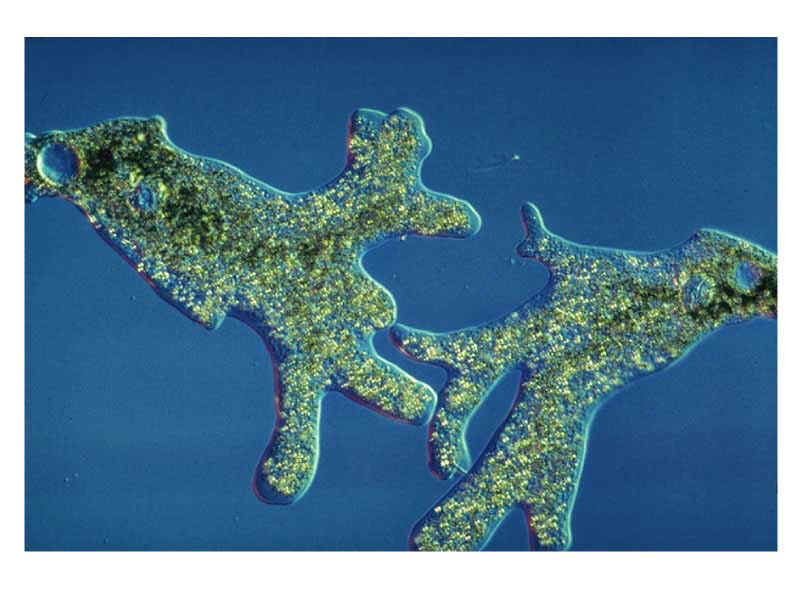 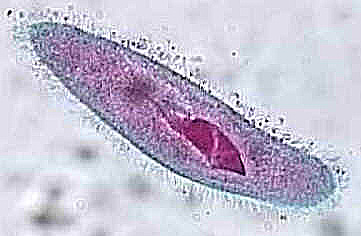 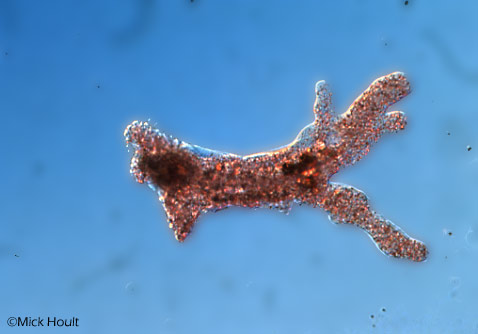 Plant-like Protists
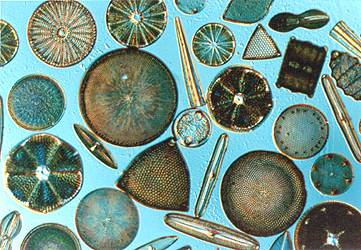 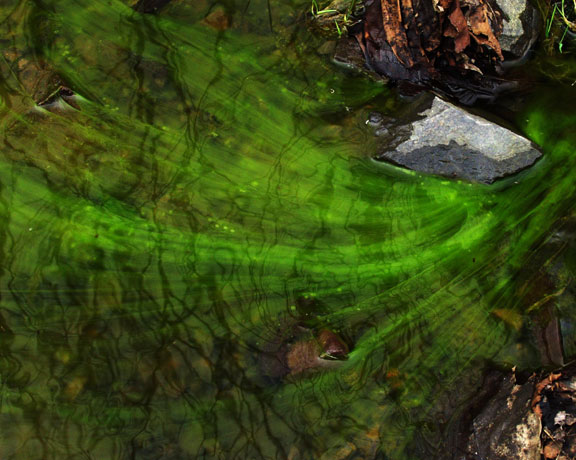 Golden Algae
Green Algae
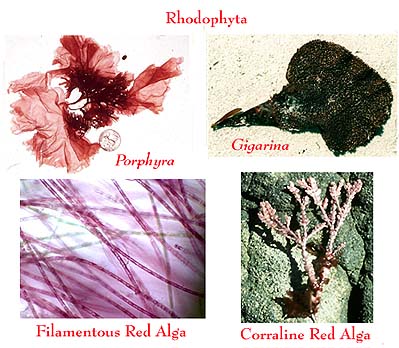 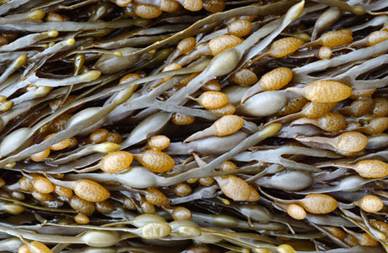 Red Algae
Brown Algae
Fungus-like Protistis
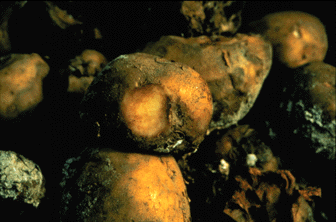